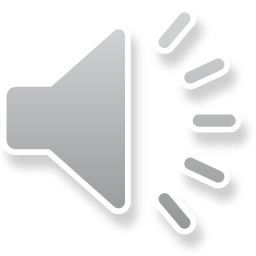 Gà Pi Thách Đấu
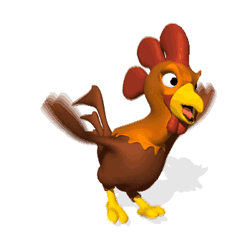 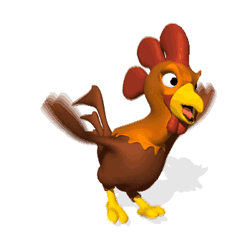 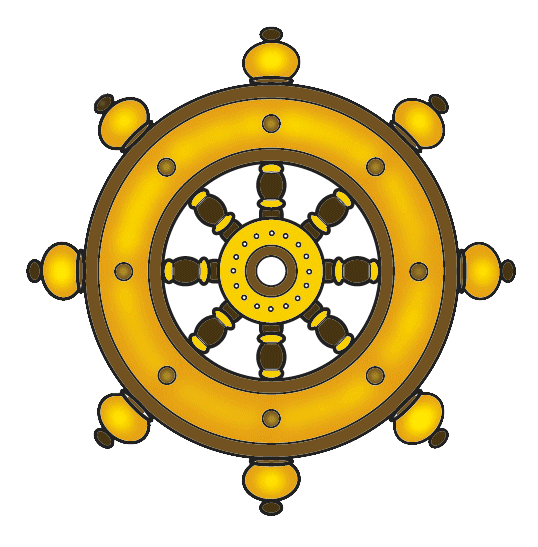 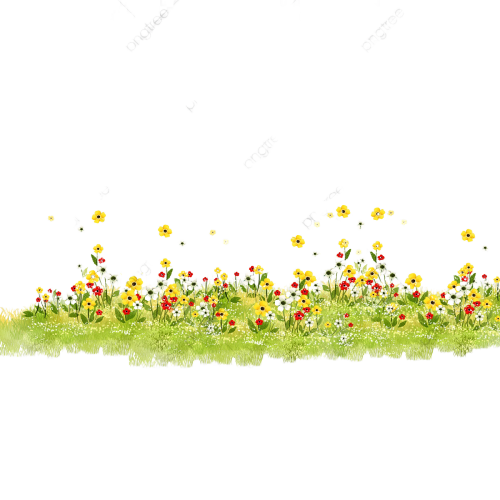 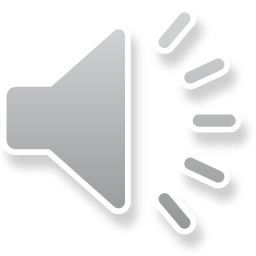 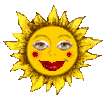 1
2
1
2
3
3
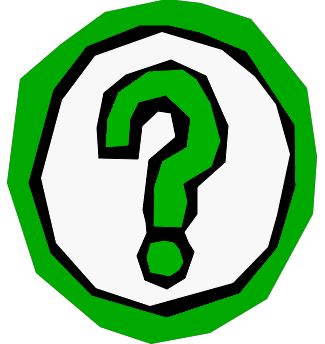 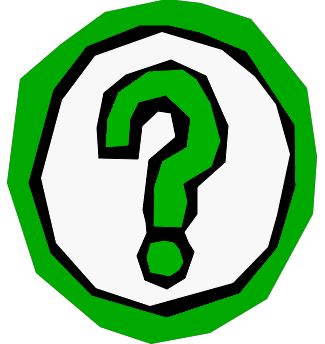 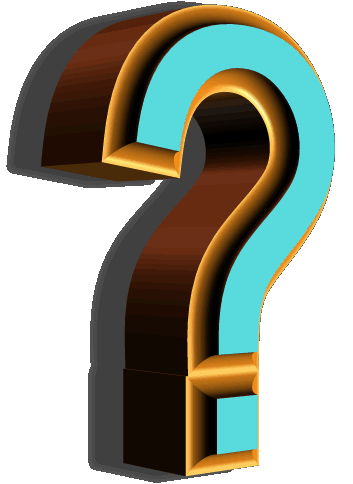 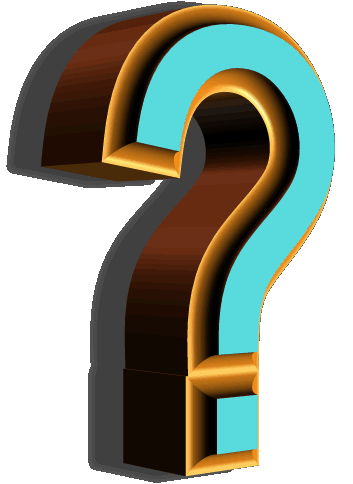 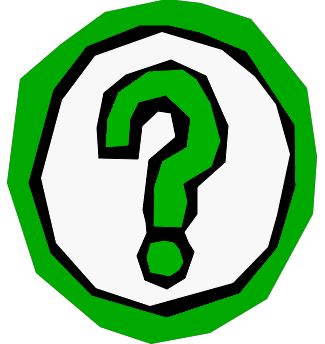 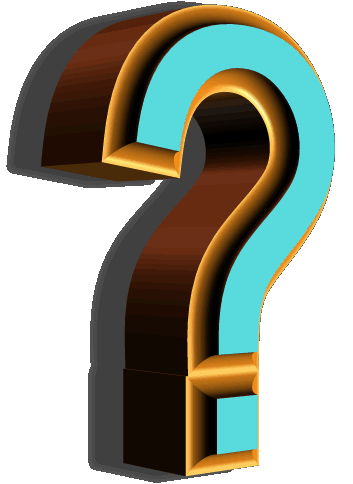 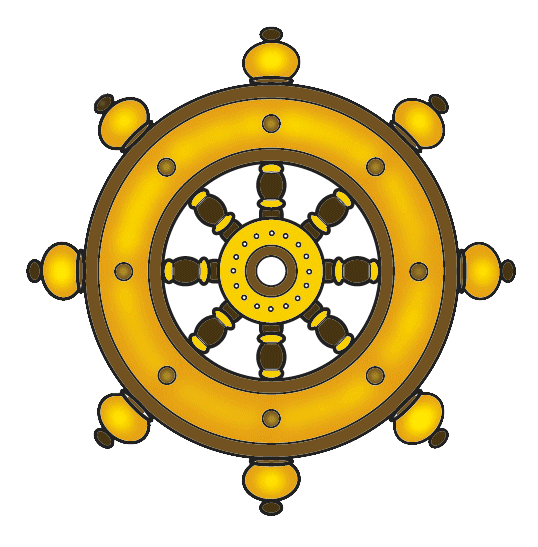 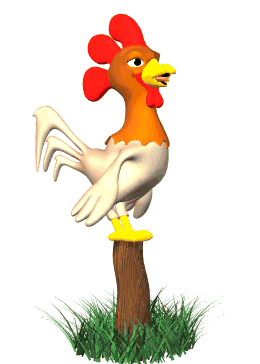 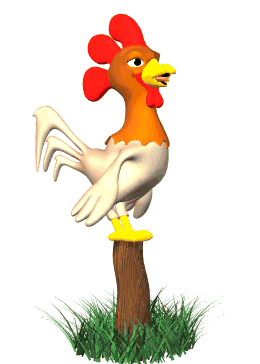 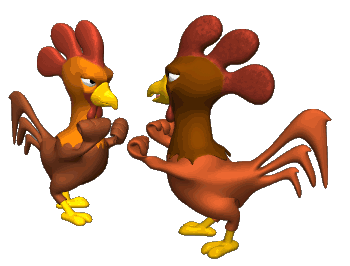 Đội A
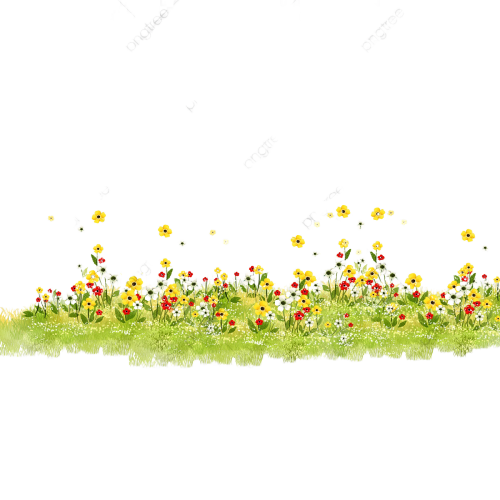 Đội B
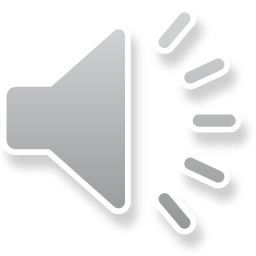 Câu hỏi số 1
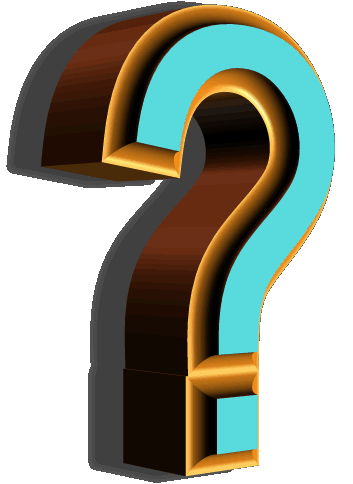 Thầy cô sửa câu hỏi vào đây
Đáp án số 1
Quay 
Lại
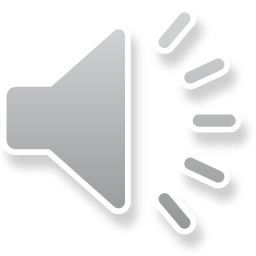 Câu hỏi số 2
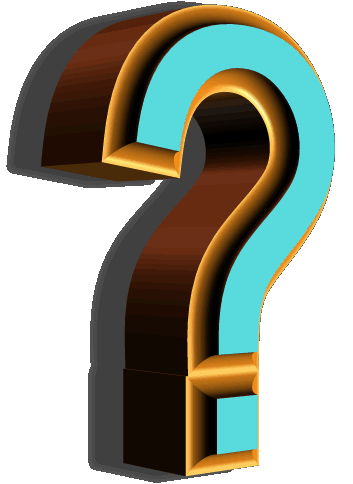 Thầy cô sửa câu hỏi vào đây
Đáp án số 2
Quay 
Lại
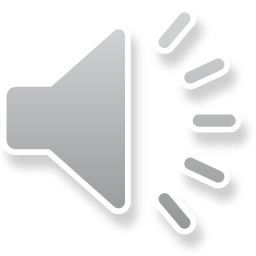 Câu hỏi số 3
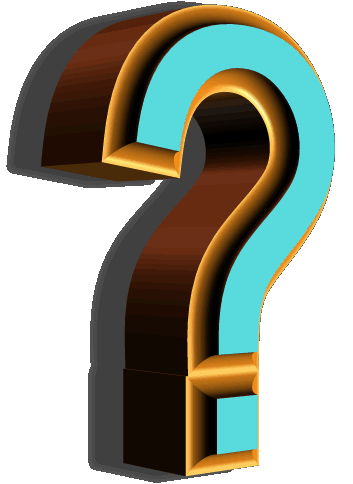 Thầy cô sửa câu hỏi vào đây
Đáp án số 3
Quay 
Lại
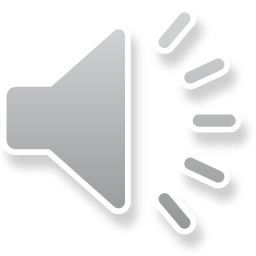 Câu hỏi số 1
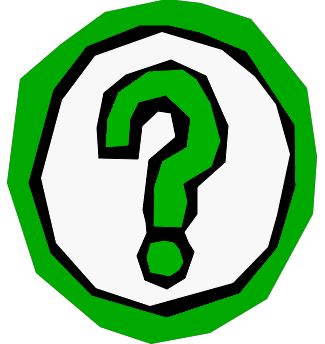 Thầy cô sửa câu hỏi vào đây
Đáp án số 1
Quay 
Lại
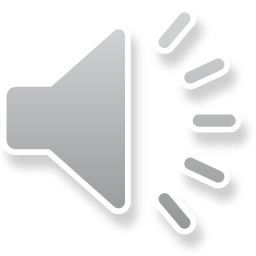 Câu hỏi số 2
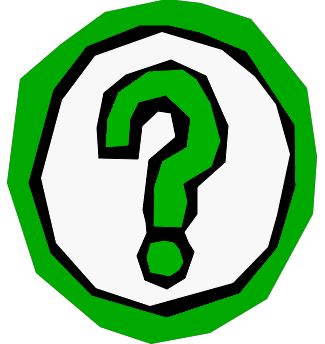 Thầy cô sửa câu hỏi vào đây
Đáp án số 2
Quay 
Lại
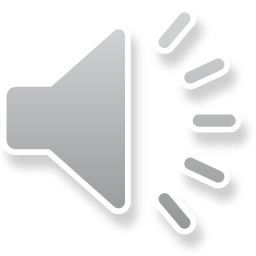 Câu hỏi số 3
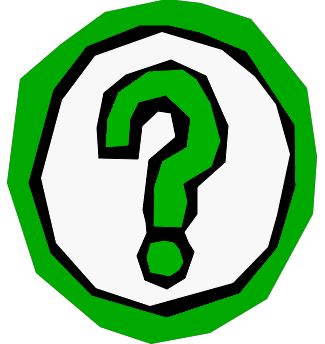 Thầy cô sửa câu hỏi vào đây
Đáp án số 3
Quay 
Lại